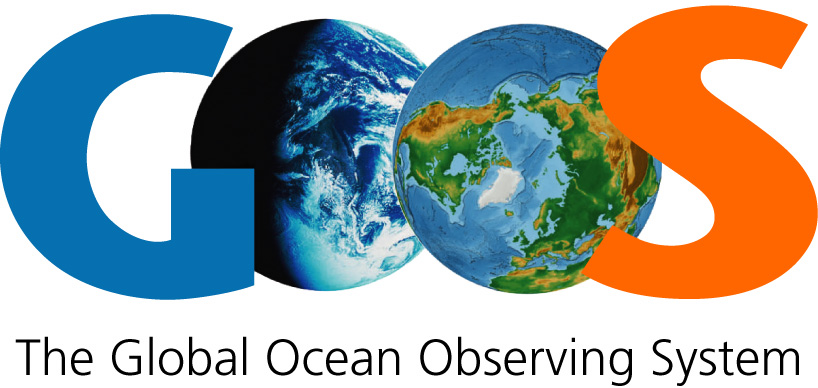 A truly global ocean observing system that delivers the essential information needed for 
our sustainable development, safety, wellbeing and prosperity
Vision
Mission
To lead the ocean observing community in growing an integrated and sustained global observing system
Climate • Operational services • Marine ecosystem health
For
Strategic Objectives